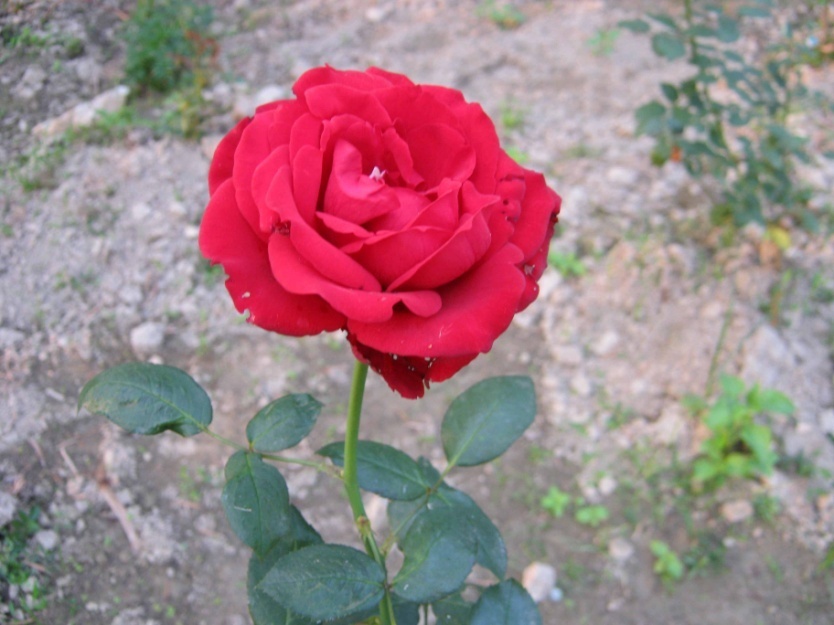 স্বাগতম
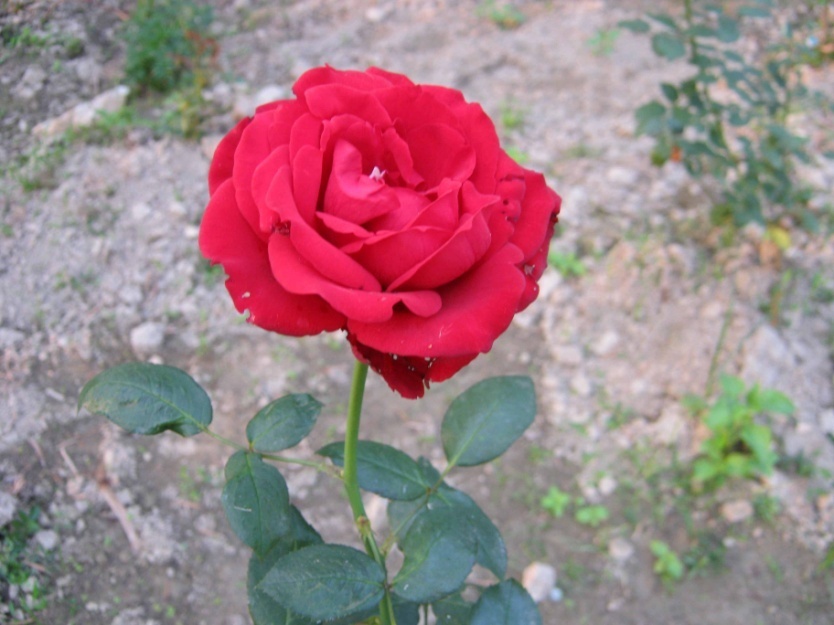 উপস্থাপনায়ঃ
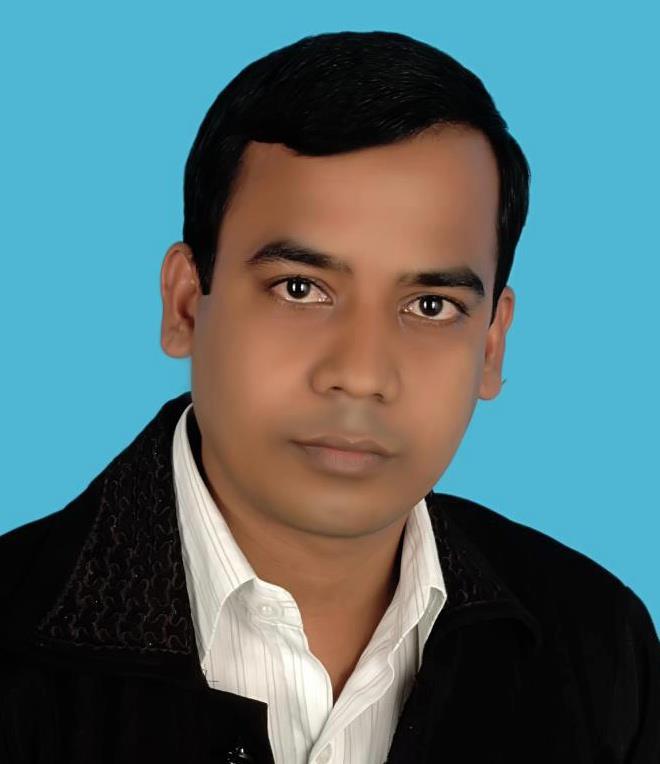 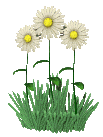 আমির হোসেন
শিক্ষক পরিচিতিঃ
আমির হোসেন
বিএসসি (অনার্স) এমএসসি (গণিত)
সহকারী শিক্ষক
আহমেদ বাওয়ানী একাডেমী স্কুল এন্ড কলেজ 
প্রয়োজনেঃ ০১৭২৭৯৯ ৫৯২৯,  ০১৮৮২১২৪৬০৬
শ্রেণী – সপ্তম

বিষয় – গণিত

সময় – ৪0 মিনিট
A
C
O
কোণঃ দুইটি রেখা এক বিন্দুতে মিলিত হলে মিলিত বিন্দুতে একটি কোণ উৎপন্ন হয়।
চিত্রে    AOC একটি কোণ
A
C
B
ত্রিভুজঃ তিনটি বাহু দ্বারা সীমাবদ্ধ ক্ষেত্রকে ত্রিভূজ বলে ।
চিত্রে    ABC একটি ত্রিভুজ ।
উপপাদ্য-১
সাধারণ নির্বচন
যদি দুইটি ত্রিভুজের একটির দুই বাহু যথাক্রমে অপরটির দুই বাহুর সমান হয় এবং বাহু দুইটির অন্তর্ভুক্ত কোণ দুইটি পরস্পর সমান হয়, তবে ত্রিভুজ দুইটি সর্বসম হবে।
B
E
D
F
A
C
B
E
D
F
A
C
এখানে AB=DE
B
E
D
F
A
C
এখানে AC=DF
B
E
D
F
A
C
অন্তর্ভুক্ত    BAC= অন্তর্ভুক্ত     EDF.
বিশেষ নির্বচনঃ 
মনে করি    ABC ও    DEF এ 
	AB=DE, AC=DF 
এবং অন্তর্ভুক্ত    BAC= অন্তর্ভুক্ত     EDF.
প্রমাণ করতে হবে যে,
	      ABC          DEF
B
E
D
F
A
C
ABC কে    DEF এর উপর স্থাপন করা হল
B
E
D
F
A
C
A বিন্দু D বিন্দুর উপর পড়ে
B
E
D
F
A
C
AB বাহু DE পড়ে বরাবর পড়ে
B
E
D
F
A
C
B
E
D
F
A
C
C বিন্দু F বিন্দুর উপর পড়ে
B
E
D
F
A
C
B বিন্দু E বিন্দুর উপর পড়ে
B
E
D
F
A
C
B
E
D
F
A
C
AC বাহু DF বাহু বরাবর পড়ে
B
E
D
F
A
C
B
E
D
F
A
C
BC বাহু ও EF বাহু পুরোপুরি মিলে গেল।
B
E
D
F
A
C
ABC ,    DEF এর উপর সমপতিত হল
ABC             DEF
প্রমাণঃ         ABC কে     DEF এর উপর এমনভাবে স্থাপন করি যেন A           	বিন্দু D বিন্দুর উপর ও  AB বাহু DE বাহু বরাবর এবংDE বাহুর 	যে পাশে F আছে C বিন্দু ঐ পাশে পড়ে।	এখন AB=DE বলে B বিন্দু অবশ্যই E বিন্দুর উপর পড়বে। 	আবার, যেহেতু AB বাহু DE বাহুর উপর পড়ে  	এবং     BAC=     EDF সুতরাং AC বাহু DF বাহু বরাবর পড়বে । 	এখন AC=DF বলে C বিন্দু অবশ্যই F বিন্দুর উপর পড়বে ।	 B বিন্দু E বিন্দুর উপর এবং C বিন্দু F বিন্দুর উপর পড়ে বলে 	BC বাহু অবশ্যই  EF বাহুর সাথে পুরোপুরি মিলে যাবে। 	অতএব     ABC,      DEF এর  উপর সমপতিত হবে।                             ABC            DEF
মূল্যায়ন
১। ত্রিভুজ কাকে বলে?
২। সর্বসমতা বলতে কী বুঝ?
৩। বাহু ভেদে ত্রিভুজ কত প্রকার?
৪। ত্রিভুজের দুই কোণের সমষ্টি ১১০ ডিগ্রী হলে অপর কোণের মান কত?
বাড়ীর কাজ
“যদি দুইটি ত্রিভুজের একটির দুই বাহু যথাক্রমে অপরটির দুই বাহুর সমান হয় এবং বাহু দুইটির অন্তর্ভুক্ত কোণ দুইটি পরস্পর সমান হয়, তবে ত্রিভুজ দুইটি সর্বসম হবে।” উক্তিটি চিত্রসহ 
বিশ্লেষন কর।
ধন্যবাদ
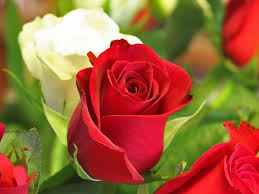